Артикуляционная гимнастика для свистящих звуков1. Произнесём, как вода из крана бежит ССССССССС2.Произнесём, как звенит комарик ЗЗЗЗЗЗЗЗЗ3.Каждое упражнение под счёт от 7-10 раз
Упражнение "Забор"
Максимально растянуть губы, улыбнуться, показать верхние и нижние зубки. Следить, чтобы ребёнок не морщил нос. Удерживать положение под счёт до  10.
Упражнение "Окно"
Широко открыть рот. Зубы должны быть видны. Удержать под счёт до 10.
Упражнение "Лопата"
Положить широкий язык на нижнюю губу. Нижняя губа не должна  подворачиваться, верхняя должна обнажать зубы. Удержать под счет до 10.
Упражнение "Мост"
Расположить язык за нижними зубами, кончик языка упирается в нижние резцы. Удержать под счёт до 10.
Упражнение "Дует холодный ветер"
Из упражнения "мост" подуть на кончик языка, сблизив зубы. Рука ощущает холодную струю воздуха.
Упражнение "качели- большие и маленькие "
Рот широко открыт. Язык поочередно поднимаем и опускаем. Большие качели на улице, маленькие в домике. Чередовать в темпе на счёт до 7.
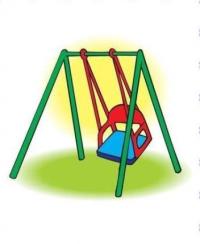 Упражнение "Вкусное варенье "
Рот открыт. Широкий язык поднять к верхней губе и выполнить облизывающие движения сверху вниз 2-3 раза в медленном темпе в одну сторону, затем в другую.
Упражнение " Чистим зубки "
Рот широко открыт.   Язык находится за нижними зубами. Кончик языка движется влево и вправо или выталкивает «прилипшую» конфетку из-за зубов.
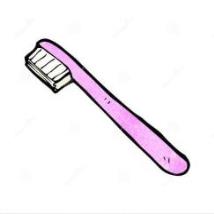 Упражнение "Мост"
Расположить язык за нижними зубами, кончик языка упирается в нижние резцы.
Упражнение "Дует холодный ветер"
Из упражнения "мост" подуть на кончик языка, сблизив зубы. Рука ощущает холодную струю воздуха.